Jméno autora: Mgr. Zdeněk ChalupskýDatum vytvoření: 1. 10. 2012
Číslo DUM: VY_32_INOVACE_18_FY_A
Ročník: I.
Fyzika
Vzdělávací oblast: Přírodovědné vzdělávání
Vzdělávací obor: Fyzika
Tematický okruh: Mechanika
Téma: Zrychlení, zpomalení, výpočty
Metodický list/anotace:
Zrychlení a jeho vliv na pohyb tělesa.
Výpočet zrychlení, jednotka zrychlení
Odvození i výpočty je vhodné souběžně s promítáním postupně odvozovat, pouhé promítnutí je vhodné pro opakování.
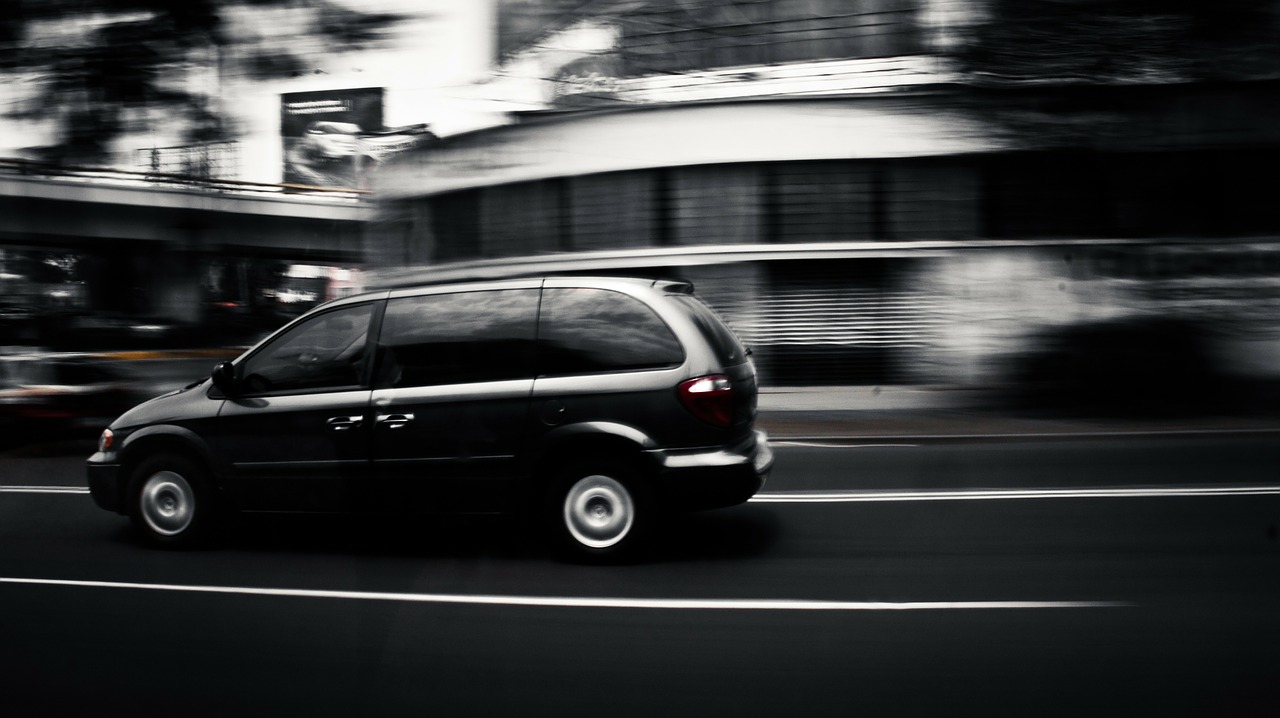 ► Zrychlení a zpomalení hmotného bodu
► Výpočet zrychlení
► Jednotka zrychlení
► Výpočet rychlosti v závislosti na zrychlení
► Jednoduchý výpočet zrychlení
► „Kladné“ zrychlení
► „Záporné“ zrychlení
► Výpočet dráhy rovnoměrně zrychleného, zpomaleného  pohybu
Zrychlení, zpomalení, výpočty
Obr. 1
Zrychlení a zpomaleníhmotného bodu
U nerovnoměrného pohybu:
rozjíždění
brždění
nebo
záporné zrychlení
kladné zrychlení
se během pohybu rychlost mění.
Fyzikální veličina, která popisuje tuto změnu, se nazývá zrychlení.
Zrychlení – míra změny rychlosti v čase.
Připomeňme si:
směr pohybu se nemění, mění se pouze rychlost.
Budeme řešit:
přímočarý, rovnoměrně zrychlený pohyb,
přímočarý, rovnoměrně zpomalený pohyb.
[Speaker Notes: 875 517]
Výpočet zrychlení
Zrychlení je časová změna rychlosti nebo chcete-li, změna rychlosti v čase.
Z uvedené rovnice si snadno odvodíme pro zrychlený pohyb kladný výsledeka pro zpomalený záporný.Odtud kladné a záporné zrychlení.
rychlost v čase t1 … v1
rychlost v čase t2 … v2
na dobu, časový interval Δt = t2 – t1,připadá změna rychlosti (přírůstek nebo úbytek) Δv = v2 – v1
Označme zrychlení písmenem a, potom a vypočteme jako podíl intervalu rychlosti a času, nebo-li jak velká změna rychlosti nastane během jedné sekundy
Jednotka zrychlení
Jednotku z rychlení získáme z veličinové rovnice dosazením základních jednotek
metr za sekunduna druhou
Výpočet rychlosti v závislosti na zrychlení
Výpočet rychlosti tělesa se zrychlením (zpomalením) těleso se pohybuje z klidu
Těleso se již pohybuje a rovnoměrně zrychluje, počáteční rychlost může být nulová v = 0 m/s, nebo větší než nula.
Těleso se již pohybuje a rovnoměrně zpomaluje.
nebo
a … kladné nebo záporné zrychlení [m/s2]
t … doba pohybu se zrychlením [s]
v … výsledná, konečná rychlost [m/s]
v0 … počáteční rychlost [m/s]
Jednoduchý výpočet zrychlení
Pro zrychlení a = 10 m/s a dobu pohybu t = 0,5 min vypočítejte rychlost HB v m/s a km/h.

a = 10 m/s
t = 0,5 min = 30 s
v = ? [m/s; km/h]
v = a · t
v = 10 m/s2 · 30 sv = 300 m/s ≐ 83 km/h (přibližně)

HB se pohybuje rychlostí 300 m/s = 83 km/h.
„Kladné“ zrychlení
Automobil jede rychlostí 36 km/h. V určitém okamžiku řidič sešlápne plyn a během doby 30 s se zvětší rychlost na 90 km/h. Určete zrychlení automobilu.

v0 = 36 km/h = 10 m/s
v = 90 km/h = 25 m/s
t  = 30 s
a = ? [m/s2]
Automobil jede se zrychlením 0,5 m/s2.
„Záporné“ zrychlení
Automobil jedoucí rychlostí 72 km/h začne prudce brzdit a za dobu 4 s zastaví. Určete záporné zrychlení automobilu.

   v0 = 72 km/h = 72 : 3,6 m/s = 20m/s … počáteční rychlost    v = 0 km/h … konečná rychlost     t = 4 s … doba od začátku brždění k zastavení    a = ? [m/s2]
    v = v0 – a·t 

protože výsledná rychlost má hodnotu v = 0 m/s můžeme zapsat rovnici ve tvaru:

    0 = v0 – a·t	/ +a·t
a · t = v0		/ ∙ 1/t
    a = v0 / t
    a = 20 m / 4 s2
    a = 5 m/s2

Automobil brzdí se zrychlením (zpomalením) 5 m/s2.
Úprava rovnice
Výpočet dráhy rovnoměrně zrychleného a zpomaleného  pohybu
Průměrná rychlost v případě, že počáteční rychlost v0 = 0 a koncová v = a·t
i když v0 = 0 je nulová hodnota hodnotou, můžeme s ní počítat
zajistí zprůměrování počáteční a koncové rychlosti
průměrná rychlost pohybu se zrychlením
a hmotný bod urazí dráhu
nebo
Citace
Obr. 1 HIRSKOFF. Auto, Highway, Truck, Van, Speed - Free image - 95824 [online]. [cit. 1.10.2012]. Dostupný na WWW: http://pixabay.com/en/auto-highway-truck-van-speed-95824/
Literatura
SVOBODA, Emanuel. Přehled středoškolské fyziky. 2. vyd. Praha: Prometheus, 1996, 497 s. ISBN 80-7196-006-3.